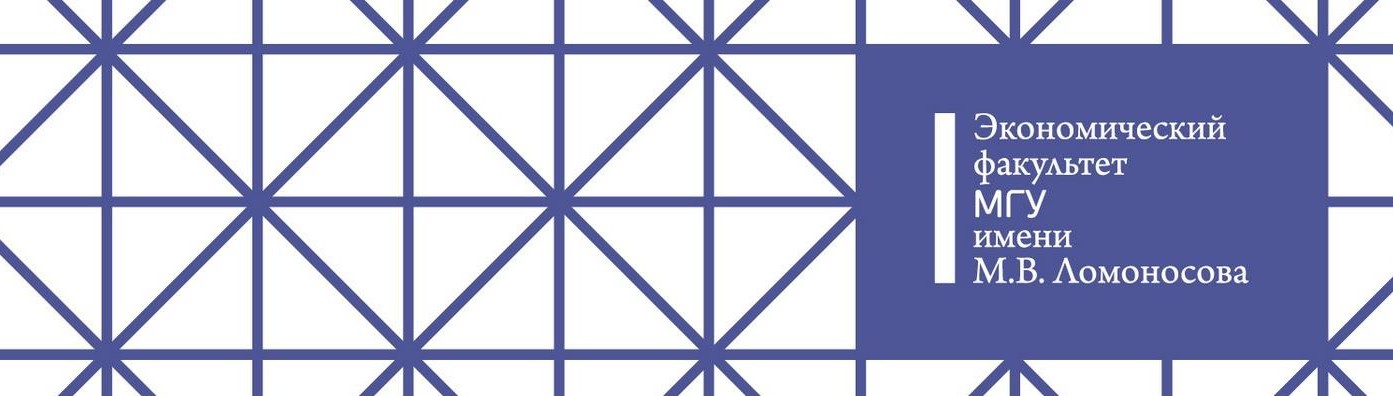 Возможности прохождения  практики для студентов  магистратуры	ЭФ МГУ
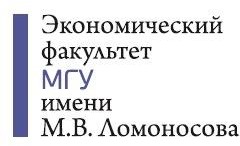 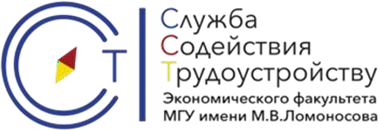 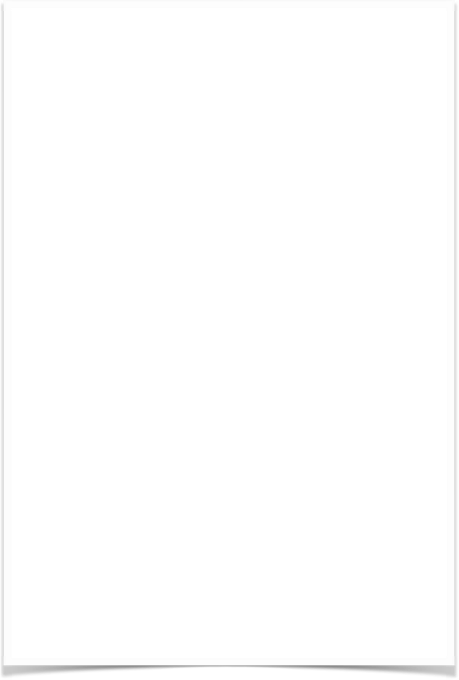 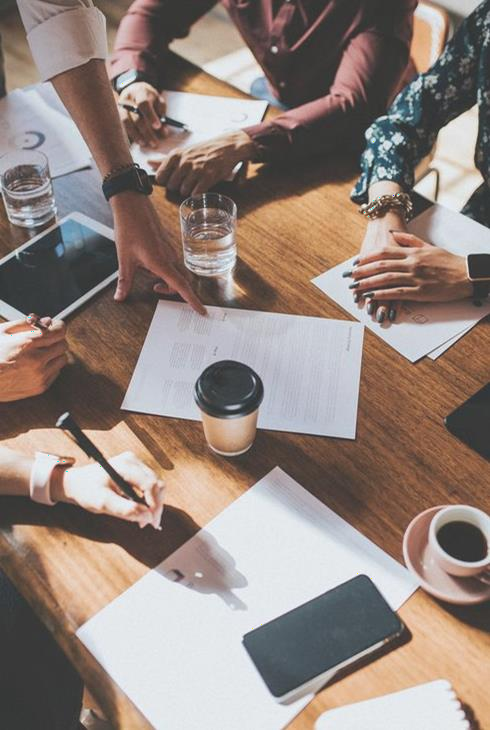 Для студентов магистратуры  производственная практика включает в  себя следующие направления
Виды практики
Научно-исследовательская практика
Педагогическая практика
Практика по получению  профессиональных умений и опыта  профессиональной деятельности;  Преддипломная практика
•
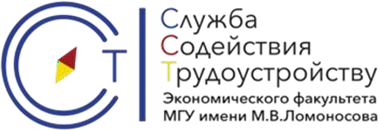 Как подобрать подходящую Вам практику?
Научно-исследовательская  практика

Педагогическая  практика
Практика по получению
проффесиональных умений и  опыта проффесиональной
деятельности

Преддипломная практика
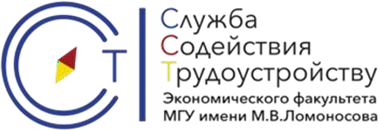 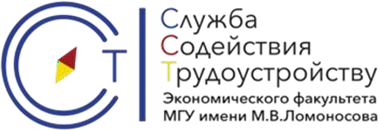 Куда обратиться за помощью по
нахождению практики	на ЭФ МГУ?
1.
2.
3.
Совет  магистерской  программы
ССТ
452 каб
career.econ.msu@gmail.com  practice.econ.msu@gmail.com
Научный  руководитель
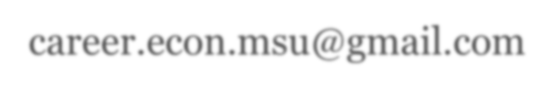 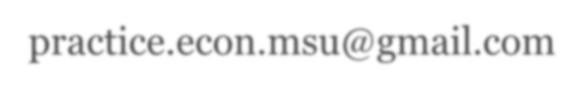 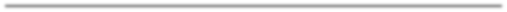 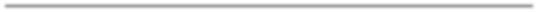 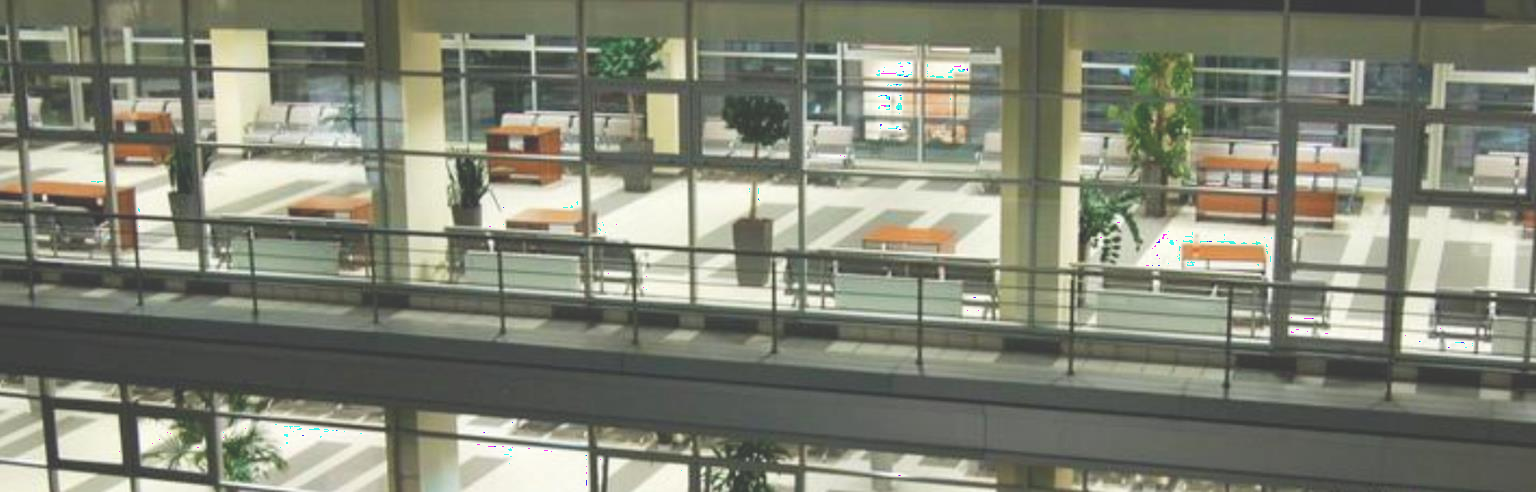 Самостоятельное нахождение	практики
В случае, если студент самостоятельно нашел  практику, необходимо :
	Согласовать место практики с научным  руководителем и членами управляющего совета  магистерской программы
Предоставить индивидуальный договор на  практику с организацией или письмо-
подтверждение от работодателя, содержащее согласие на предоставление места практики в заявленные сроки
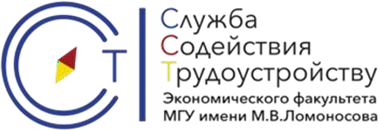 Самостоятельное нахождение	практики
Как это сделать :
Обратиться в отдел ССТ (452 кабинет)
	Взять шаблон индивидуального договора или шаблон письма-  подтерждения от работодателя,  заполнить его и подписать в организации. Договор подписывается в 2-х экземплярах
После подписания индивидуального договора деканом факультета: один  экземпляр документа Вы отдаете в организацию, второй остается  на факультете, копия договора сдается в учебную часть  магистратуры- инспектору, для вложения этого документа в  личное дело студента
Письмо-подтверждения от работодателя должно быть оформлено на фирменном бланке организации, подписано должностным лицом. Если у организации нет фирменного бланка, то документ оформляется на формате А-4, подписывается должностным лицом и ставится печать. Письмо-направление также сдается в учебную часть  магистратуры- инспектору, для вложения этого документа в  личное дело студента
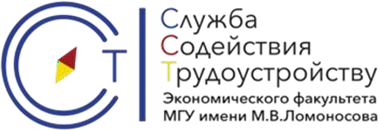 Документы, необходимые	для подачи  заявления на	практику
1. Заявление	на	практику	(На	сайте	факультета  магистратуре ЭФ»)
в	разделе	«О
Индивидуальное задание на практику (Индивидуальное задание на практику  должно быть согласовано с руководителем практики от организации и передано  в учебную часть не позднее, чем через три недели после начала триместра).
	* Отчет по итогам практики (подписывается руководителем  практики от факультета и руководителем практики от организации).
	* Отзыв руководителя организации о работе студента. (Отзыв  руководителя практики от организации должен быть передан в учебную часть  не позднее, чем за неделю до окончания триместра. Программы практик  размещены на портале on.econ.msu.ru в разделе научный семинар триместра  прохождения практики).
* - для Магистров объединены в одном документе
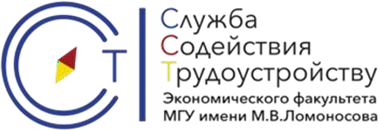 Места прохождения практик
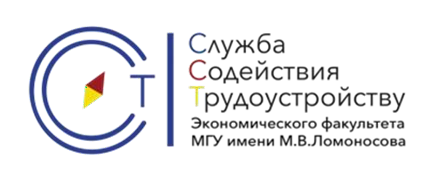 О практике 2019-2020 учебного года:
Задачи ССТ:
Подбор места практики (~75  магистров в год)
Обращения студентов по  уровням подготовки, 2019-
2020
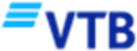 Оформление договоров
488
500
Всего  студентов
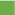 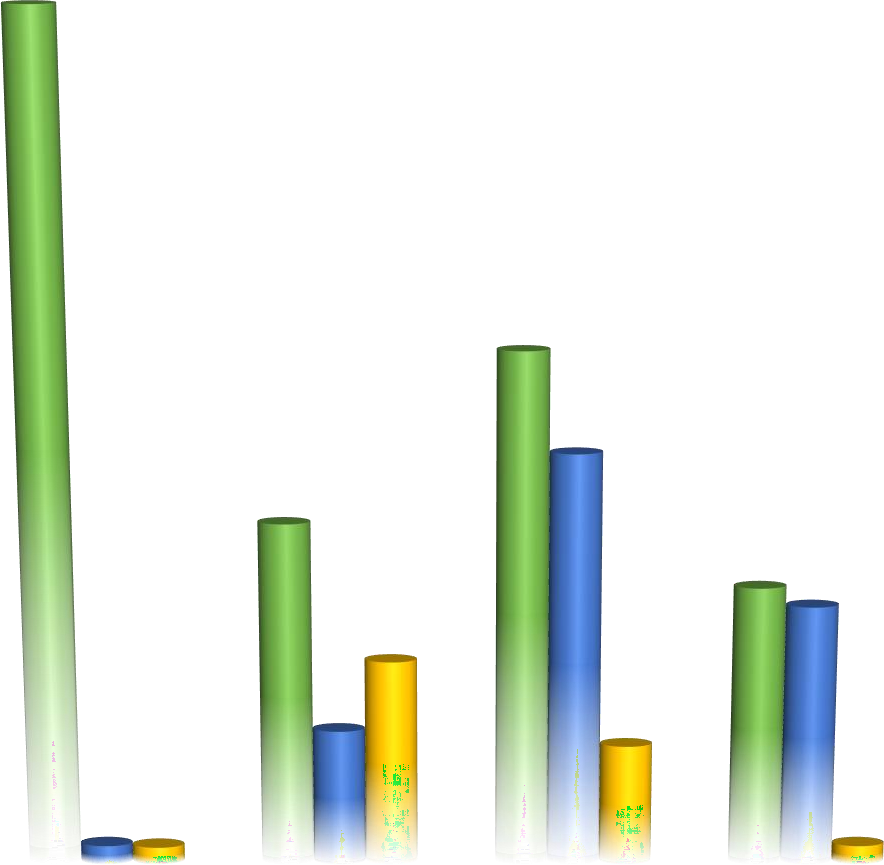 Нашли место практики самостоятельно
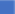 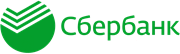 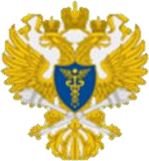 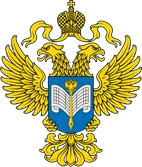 Прошли практику с помощью ССТ
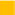 375
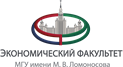 299
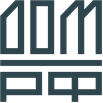 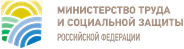 241
250
201
164 153
121
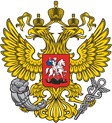 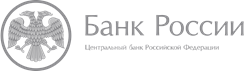 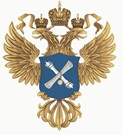 125
80
71
11
11 10

Бакалавриат,  направление  "Экономика"  (3-4 курсы)
0
Бакалавриат,  направление
"Менеджмент"  (3-4 курсы)
Магистратура
Аспирантура
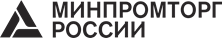 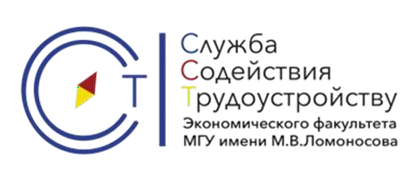 Контакты
Специалист Отдела содействия трудоустройству по практике
Рената Николаевна Ткаченко


Контакты:
practice.econ.msu@gmail.com или career.econ.msu@gmail.com


Каб. 452
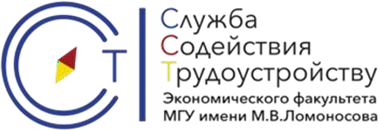